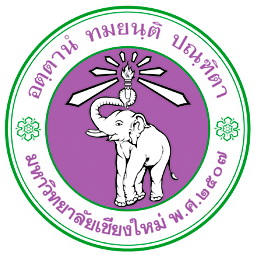 Assembly Language
Part IVThe FLAGS Register
Department of Computer Science, Faculty of Science, Chiang Mai University
Outline
The FLAGS Register
Overflow
How Instruction Affect the Flags
204231: Computer Organization and Architecture
2
FLAGS
204231: Computer Organization and Architecture
3
The Status Flags
The processor uses the status flags to reflect the result of an operation.
The status flags are located in bits 0, 2, 4, 6, 7, and 11.
204231: Computer Organization and Architecture
4
Carry Flag (CF)
CF = 1 if there is a carry out of msb on addition, or there is a borrow into msb on subtraction; otherwise, CF = 0.
204231: Computer Organization and Architecture
5
Parity Flag (PF)
PF = 1 if the low byte of a result has an even number of one bits (even parity). 
PF = 0 if the low byte has odd parity.
204231: Computer Organization and Architecture
6
Auxiliary Carry Flag (AF)
AF = 1 if there is a carry out from bit 3 on addition, or a borrow into bit 3 on subtraction.
204231: Computer Organization and Architecture
7
Zero Flag (ZF)
ZF = 1 for a zero result.
ZF = 0 for a nonzero result.
204231: Computer Organization and Architecture
8
Sign Flag (SF)
SF = 1 if the msb of a result is 1; it means the result is negative if you are giving a signed interpretation.
SF = 0 if the msb is 0. 
SF = MSB
204231: Computer Organization and Architecture
9
Overflow Flag (OF)
OF = 1 if signed overflow occurred, otherwise OF = 0.
204231: Computer Organization and Architecture
10
Decimal Range
UNSIGN		SIGN
BYTE		[0, 255]		[-128, 127]
WORD	[0, 65535]		[-32768, 32767]
204231: Computer Organization and Architecture
11
Overflow
No Overflow
Signed Overflow Only
Unsinged Overflow Only
Both Overflows
204231: Computer Organization and Architecture
12
The Example of Unsigned Overflow
ADD AX, BX

	1111 1111 1111 1111  65535	AX = FFFFh
+	0000 0000 0000 0001           1 	BX = 0001h
1	0000 0000 0000 0000  00000   	AX = 0000h

1 0000 0000 0000 0000 = 65536 > 65535
204231: Computer Organization and Architecture
13
The Example of Signed Overflow
ADD AX, BX

	0111 1111 1111 1111  32767	AX = 7FFFh
+	0111 1111 1111 1111  32767 	BX = 7FFFh
	1111 1111 1111 1110          -2   	AX = FFFEh

	32767 + 32767 = 65534 <> -2
204231: Computer Organization and Architecture
14
How the Processor Determines that Unsigned Overflow Occurred
CF = 1
Addition
There is a carry out of the msb.
The correct answer is larger than the biggest unsigned number (FFFFh and FFh).
Subtraction
There is a borrow into the msb.
The correct answer is smaller than 0.
204231: Computer Organization and Architecture
15
How the Processor Determines that Signed Overflow Occurred
OF = 1
There is a carry into the msb but no carry out.
There is a carry out but no carry in.
Addition
The sum has a different sign.
Subtraction
The result has a different sign than expected.
A – (–B) = A + B
–A – (+B) = –A + –B
Addition of Numbers with Different Signs
Overflow is impossible.
A + (– B) = A – B
204231: Computer Organization and Architecture
16
How Instructions Affect the Flags
Instruction	Affects Flags
MOV/XCHG	none
ADD/SUB		all
INC/DEC		all except CF
NEG			all (CF = 1 unless result is 0,
				OF = 1 if word operand is 8000h,
				or byte operand is 80h)
204231: Computer Organization and Architecture
17
ADD AX, BX where AX contains FFFFh and BX contains FFFFh.
FFFFh	    1111 1111 1111 1111
+	FFFFh	+  1111 1111 1111 1111
1	FFFEh	1  1111 1111 1111 1110	AX = FFFEh

SF = 1	because the msb is 1.
PF = 0	because there are 7 (odd number) of 1 bits in
		the low byte of the result.
ZF = 0	because the result is nonzero.
CF = 1	because there is a carry out of the msb on addition.
OF = 0	because the sign of the stored result is the same as 	that of the numbers being added (as a binary addition, 	there is a carry into the msb and also a carry out).
204231: Computer Organization and Architecture
18
ADD AL, BL where AL contains 80h and BL contains 80h.
80h	    	    1000 0000
+	80h		+  1000 0000
1	00h	 	1  0000 0000			AL = 00h

SF = 0	because the msb is 0.
PF = 1	because all the bits in the result are 0.
ZF = 1	because the result is 0.
CF = 1	because there is a carry out of the msb on addition.
OF = 1	because the numbers being added are both negative,
		but the result is 0 (as a binary addition, there is
		no carry into the msb but there is a carry out).
204231: Computer Organization and Architecture
19
SUB AX, BX where AX contains 8000h and BX contains 0001h.
8000h	    1000 0000 0000 0000
– 	0001h	–  0000 0000 0000 0001
	7FFFh	    0111 1111 1111 1111	AX = 7FFFh

SF = 0	because the msb is 0.
PF = 1	because there are 8 (even number) one bits in the low byte of
		the result.
ZF = 0	because the result is nonzero.
CF = 0	because a smaller unsigned number is being subtracted from
		a larger one.
OF = 1	because in a signed sense we are subtracting a positive number 
		from a negative one, which is like adding two negatives but 
		the result is positive (the wrong sign).
204231: Computer Organization and Architecture
20
INC AL where AL contains FFh.
FFh	    	    1111 1111
+	  1h		+  0000 0001
1	00h	 	1  0000 0000			AL = 00h

SF = 0, PF = 1, ZF = 1.
CF is unaffected by INC.
If CF = 0 before the execution of the instruction, CF will still be 0 afterward.
OF = 0	because  numbers of unlike sign are being added (there is a carry into the msb and also a carry out).
204231: Computer Organization and Architecture
21
MOV AX, -5
AX = FFFBh

None of the flags are affected by MOV.
204231: Computer Organization and Architecture
22
NEG AX where AX contains 8000h.
8000h	 		= 1000 0000 0000 0000
one’s complement	= 0111 1111 1111 1111
				                                      +1
				= 1000 0000 0000 0000	= 8000h

SF = 1, PF = 1, ZF = 0.
CF = 1	because for NEG CF is always 1 unless the result is 0.
OF = 1	because  the result is 8000h; when a number is
		negated, we would expect a sign change, but because
		8000h is its own two’s complement, there is no
		sign change.
204231: Computer Organization and Architecture
23
Reference
Ytha Yu and Charles Marut, Assembly Language Programming and Organization of the IBM PC. New York: McGraw-Hill, 1992.
204231: Computer Organization and Architecture
24